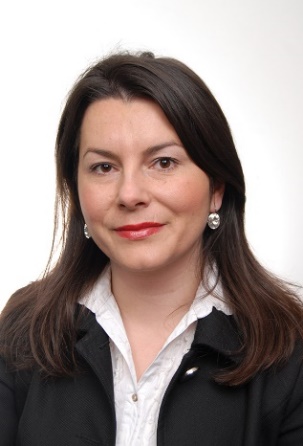 Šeherzada Mujadžić (Graz)
Institut za slavistiku                    Univerziteta  „Karl Franc”
seherzada.draganovic@edu.uni-graz.at
Tvorba riječi
         (derivacioni polilog)                                            
                                         
                                                79. Istraživačko veče                                 Graz, 31. 5. 2016
Sadržaj
uvod 
internet portali, forumi i socijalna mreža Fecebook
primjeri
analiza
literatura
TVORBA RIJEČI NA INTERNETU Mujadžić Šeherzada
2
Uvod
derivacioni polilog 
internet 
analiza novonastalih riječi u diskusijama na internetu  
primjeri podjeljeni u  tri grupe (imenice, glagoli i pridjevi)
TVORBA RIJEČI NA INTERNETU Mujadžić Šeherzada
3
Internet portali i forumi
vujkajlija (.com)
facebook (.com)
ispovesti (.com)
ana (.rs)
bc (.rs)
benchmark (.rs)
novosti (.rs)
TVORBA RIJEČI NA INTERNETU Mujadžić Šeherzada
4
Imenice
imenice: 
skečari – gl. izvedenica skečuju

fizikalac – gl. izvedenica fizikališem 

ajfonomanijak, ajfonomrzac – složenica

balševizam, prelepotica
TVORBA RIJEČI NA INTERNETU Mujadžić Šeherzada
5
Glagoli i pridjevi
glagoli: šabanisati se, uklaviriti, nabobati se

pridjevi: ljubičanstven, kasvetan, klimoglav
TVORBA RIJEČI NA INTERNETU Mujadžić Šeherzada
6
Zaključak
imenice zastupljenije od glagola i pridjeva
sufiksalna i prefiksalno sufiksalna tvorba
složenice
muški i ženski rod
TVORBA RIJEČI NA INTERNETU Mujadžić Šeherzada
7
Izvori i literatura
Kupindo-www: Jakna ljubičanstveno božanstvena. In:https://www.kupindo.com/Jakne/21520557_Jakna-Ljubicanstveno-bozanstvena. 21.12.2015.
Ana.rs-www: Omiljeni brend venčanica. In: http://www.ana.rs/forum/index.php?topic=1568. 23.12.2015. 
Facebook. www: Belma Tvico Stambol. In: https://www.facebook.com/belma.tvicostambol/posts/958114560915725. 21.12.2015.
Barić 1979 : Barić, E.; Lončarić, M.; Malić, D.; Pavešić, S.; Peti, M.; Zečević, V.; Znika, M. (1979): Hrvatska gramatika. Zagreb: Školska knjiga.
TVORBA RIJEČI NA INTERNETU Mujadžić Šeherzada
8